Periodic Table of Aliens!
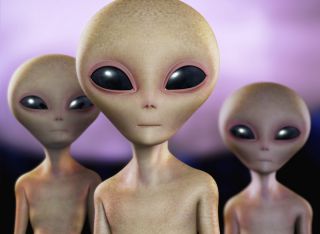 Goals
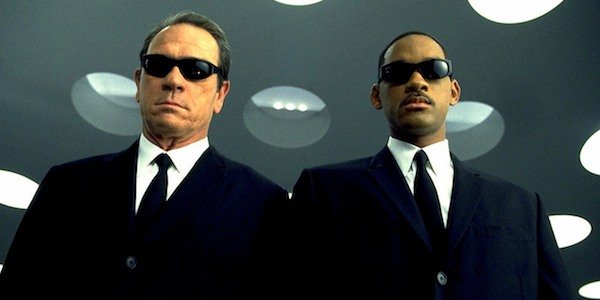 Find the two missing aliens
Identify a potential NEXT alien that would exist if you expanded your table to be even bigger
How?
Arrange your table into GROUPS and  PERIODS 
 It should make a rectangle!
Leave blank spots for the two missing aliens
Every GROUP should have:
 Something that is the same as you go down
 Something that changes in a predictable way as you go down. 
Every PERIOD should have: 
 Something that is the same as you go down
 Something that changes in a  predictable way as you go down.
Next Alien?
Identify BOTH missing Aliens and describe/draw each. Pick ONE “Next Alien” to predict and describe/draw
Next Alien?
Next Alien?
Next Alien?
Next Alien?
Next Alien?
Next Alien?
Next Alien?
Next Alien?
Next Alien?
Next Alien?